Instituto Queretano San Javier
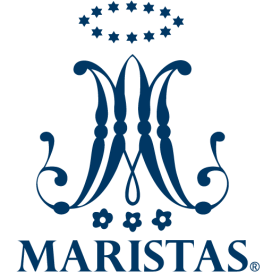 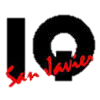 Equipo   2
Integrantes
Alicia Berenice Roldán Lazcano  
     (Dibujo  II   1406 )
Joaquín  Noriega Jiménez
     (Física  III   1401)
José Ramón Romero Correa
    (Historia Universal  III   1403)
Lorena López Saucedo
   (Informática   1412)
Proyecto  programado para:


Ciclo Escolar  2018 – 2019
Nombre del proyecto:
“ Identificar Catapultas Históricas a partir de las características del Tiro “
5.a Producto  1         C.A.I.A.C. Conclusiones Generales
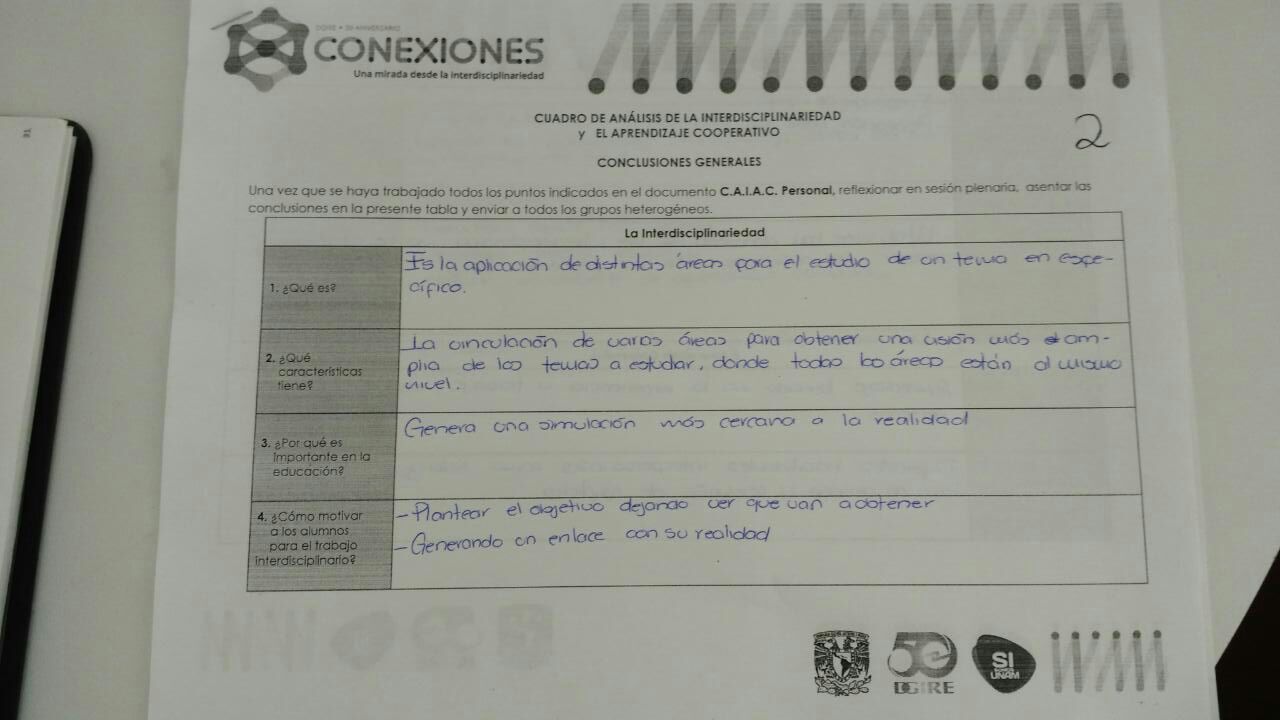 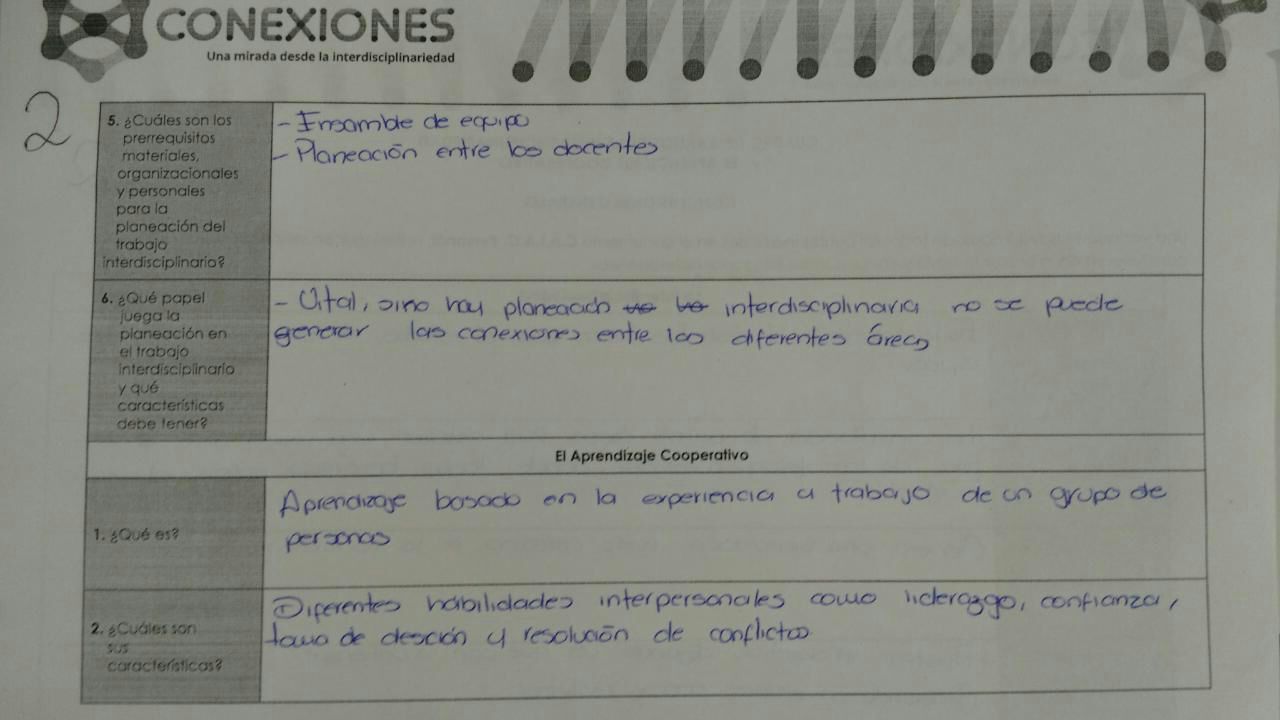 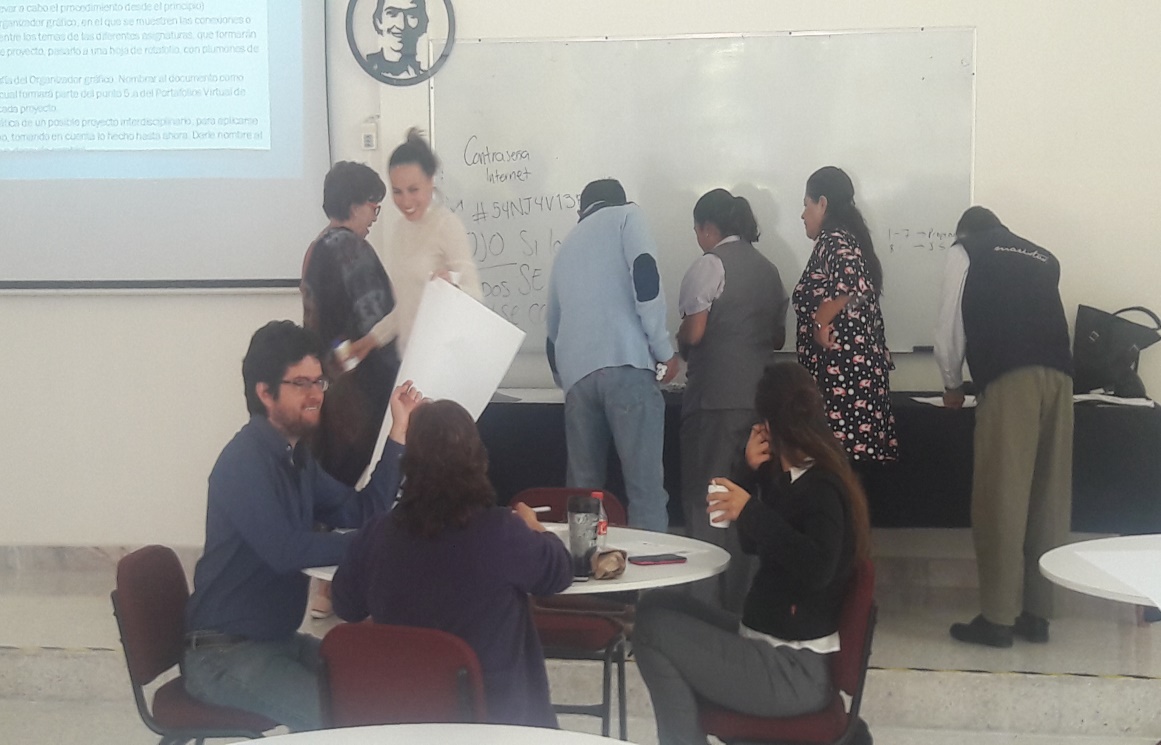 Producto  3
Fotografías de la sesión
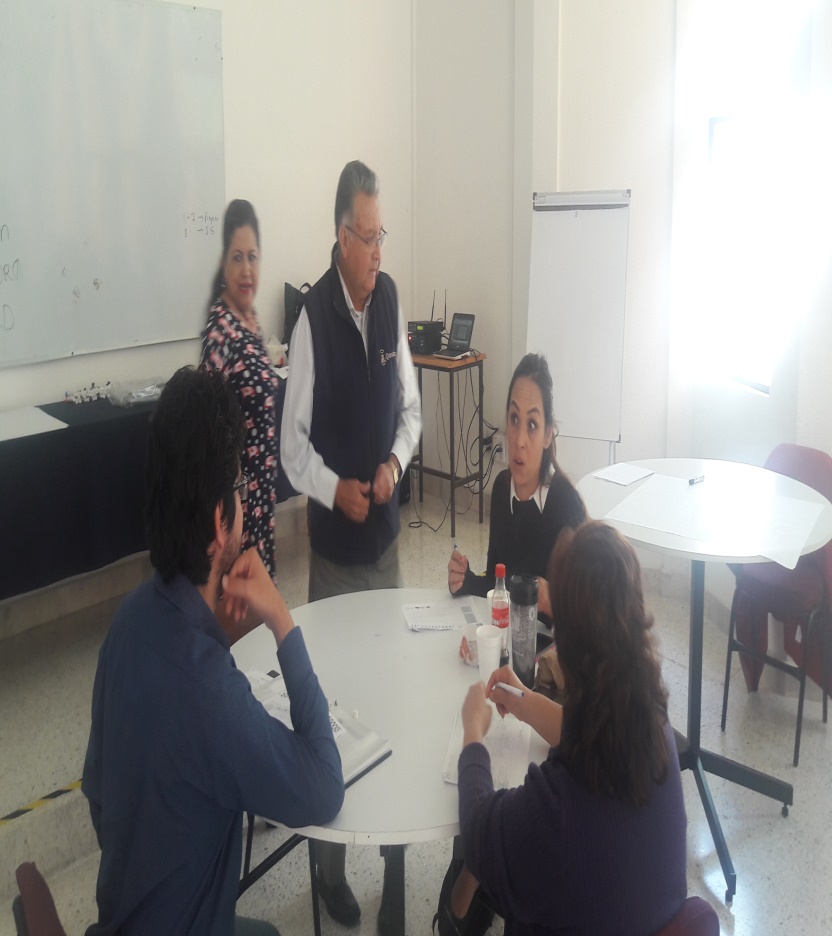 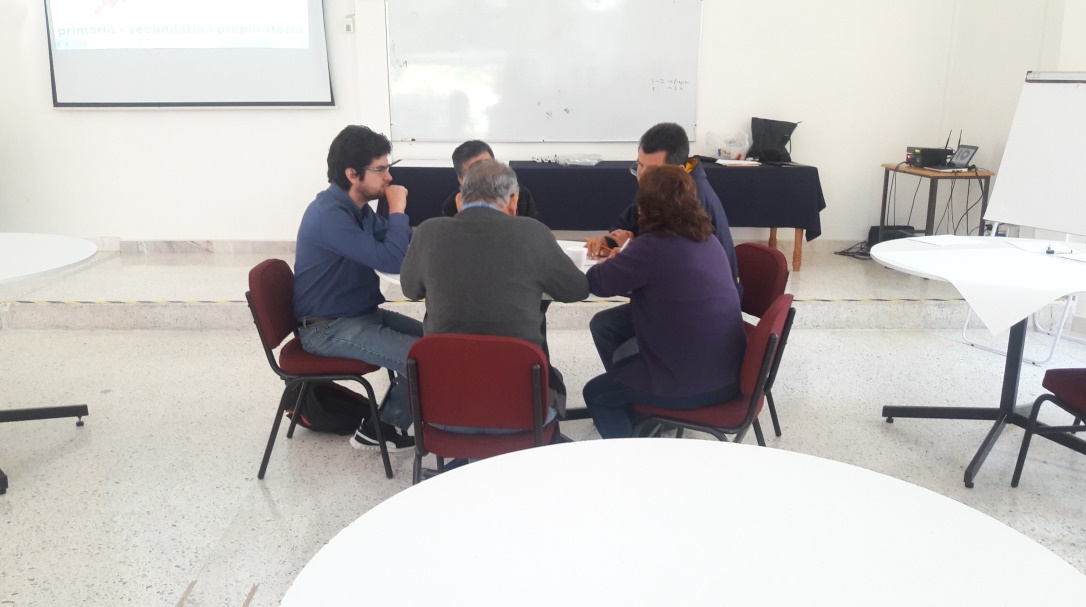 5.b
Producto  2
Organizador  Gráfico del Proyecto
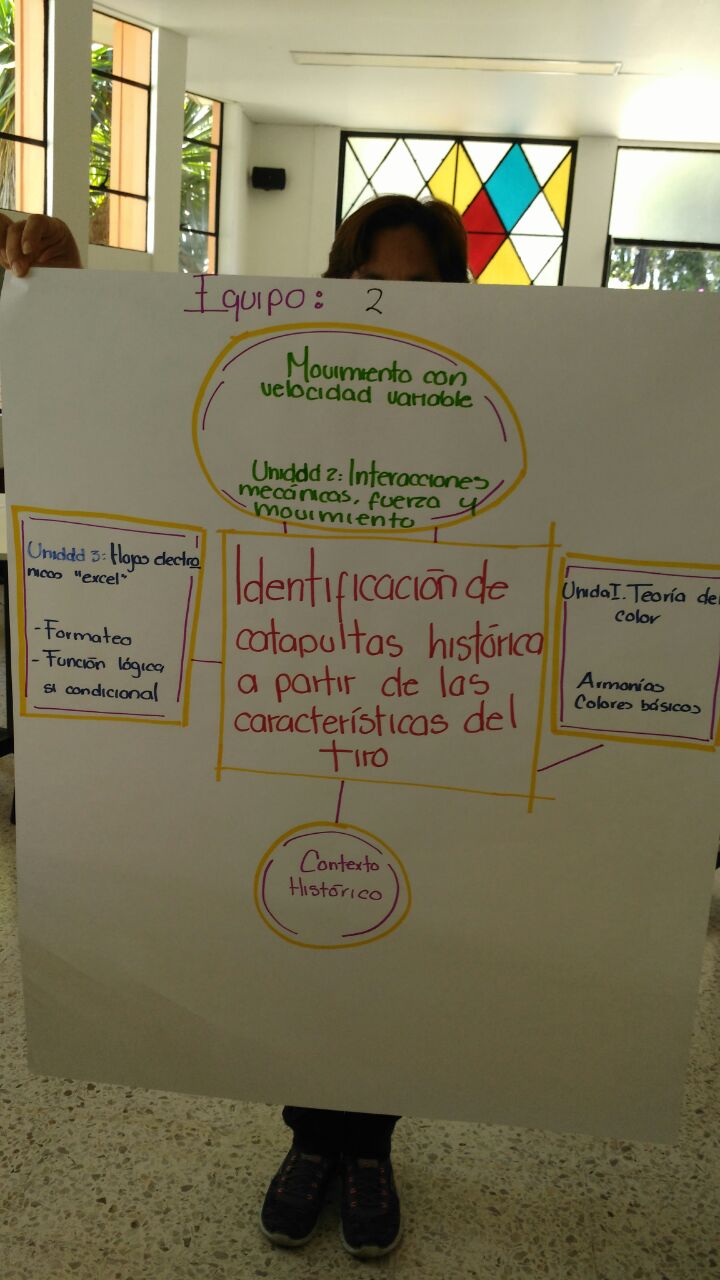